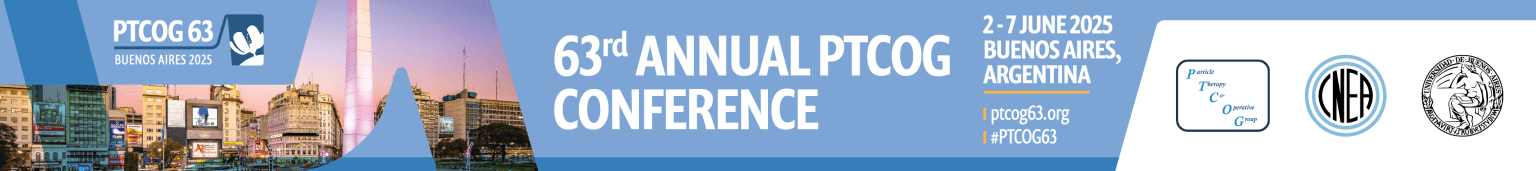 WRITE TITLE HERE
Faculty Disclosure